Why the New Testament (Still) Applies to Us
Scripture Reading: 1 Corinthians 2:6-16
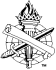 The Apostles and ProphetsEphesians 4:11-12
Given by Christ
Wrote the New Testament
Does New Testament apply to us?
Necessarily infer it does apply today
2
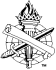 If You Reject Necessary Inferences to Establish Authority…
How can you accept any of the NT?
Respect its verbal inspiration?
Believe it has binding authority?
Follow its binding patterns?
3
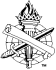 When Necessary Inferences are Rejected to Establish Authority…
Some have already cast off the binding nature of NT patterns (2 Timothy 1:13)
Apostles claimed their words have heaven’s binding authority, Galatians 1:8-9
If true--Must obey; If false--Deceived
4
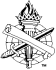 Why the New Testament (Still) Applies to Us
5
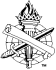 Why the New Testament (Still) has Binding Authority Over Us
The commandments of the Lord
-1 Corinthians 14:37 (4:17)
-1 Corinthians 4:6
-Matthew 16:19; 18:18; 2 Thess. 2:13-15
6
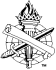 Why the New Testament (Still) has Binding Authority Over Us
Must receive apostles to receive Jesus
-Luke 10:16; Matthew 10:40; John 13:20
-Matthew 28:18-20
-1 Thessalonians 2:13
7
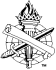 Why the New Testament (Still) has Binding Authority Over Us
Circulate their writings (universal)
-Colossians 4:16
-1 Thessalonians 5:27 
-1 Corinthians 4:16-17
8
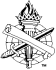 Why the New Testament (Still) has Binding Authority Over Us
Understandable when read
-Ephesians 3:3-5
-Ephesians 4:11-16
-2 Peter 1:16-21
9
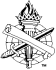 Why the New Testament (Still) has Binding Authority Over Us
Confirms the salvation Jesus taught
-Hebrews 2:1-4
-1 John 1:1-4
-1 John 5:20 (18-20)
10
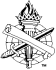 Why the New Testament (Still) has Binding Authority Over Us
Completely equips us for every good work (inspired of God)
-2 Timothy 3:15-17
-2 Peter 3:16, 1-2
-Judges 21:25
11
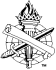 Why the New Testament (Still) has Binding Authority Over Us
Is to be taught to others
-2 Timothy 2:2
-Acts 8:4
12
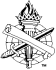 Why the New Testament (Still) has Binding Authority Over Us
Eternal benefits come from the NT:
-Saves us, John 17:17, 20 (20:30-31)
-Equips us, Acts 2:42; Ephesians 4:11-12
-Unites us, John 17:21; Acts 4:32-33; 									 	Ephesians 4:3, 13
13
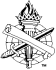 Why the New Testament (Still) Applies to Us
Still the word of God, 1 Thessalonians 2:13
Still unable to have faith and be saved 	without it, John 20:30-31
Still reveals mind of God, 1 Cor. 2:10-13
14
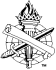